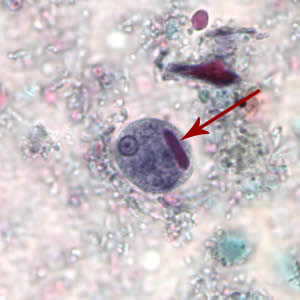 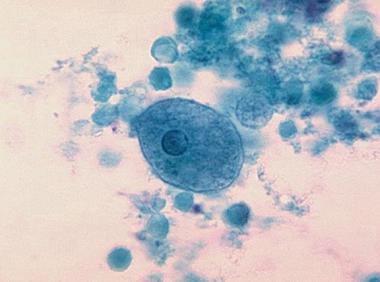 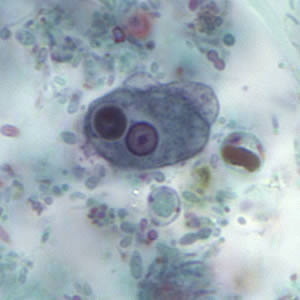 Entamoeba histolytica cyst
Entamoeba histolytica trophozoite
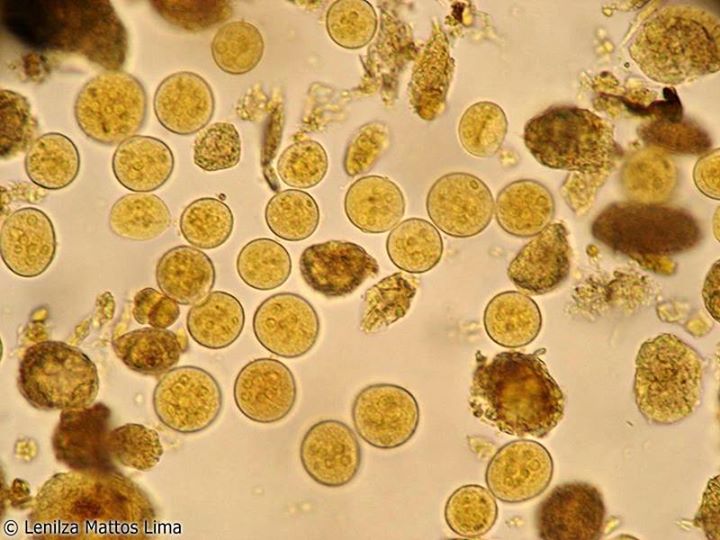 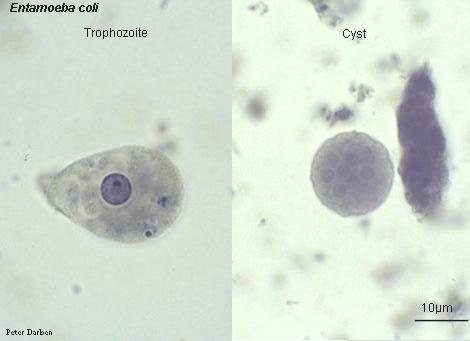 Entamoeba coli cyst
Entamoeba coli trophozoite
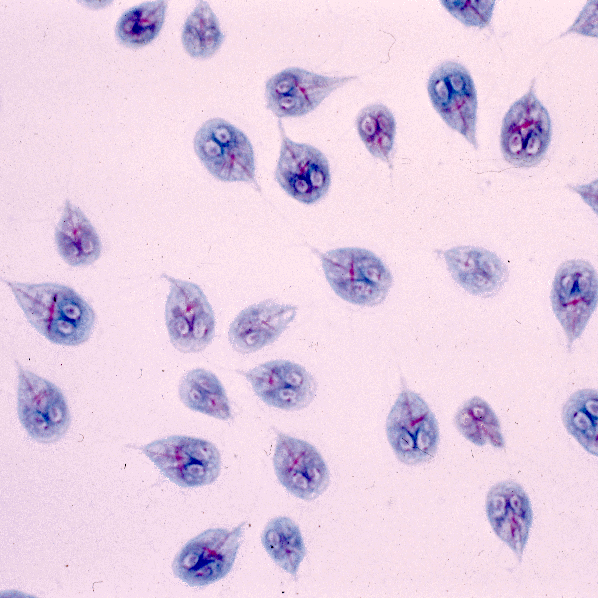 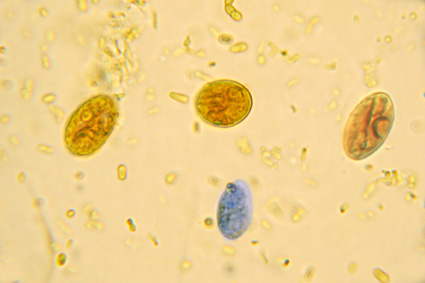 Giardia lamblia cyst
Giardia lamblia trophozoite
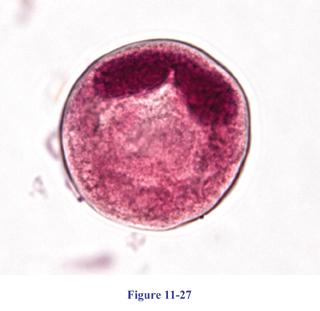 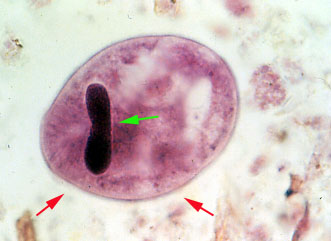 Balantidium coli trophozoite
Balantidium coli cyct
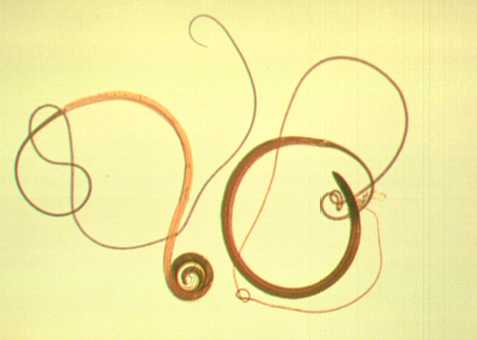 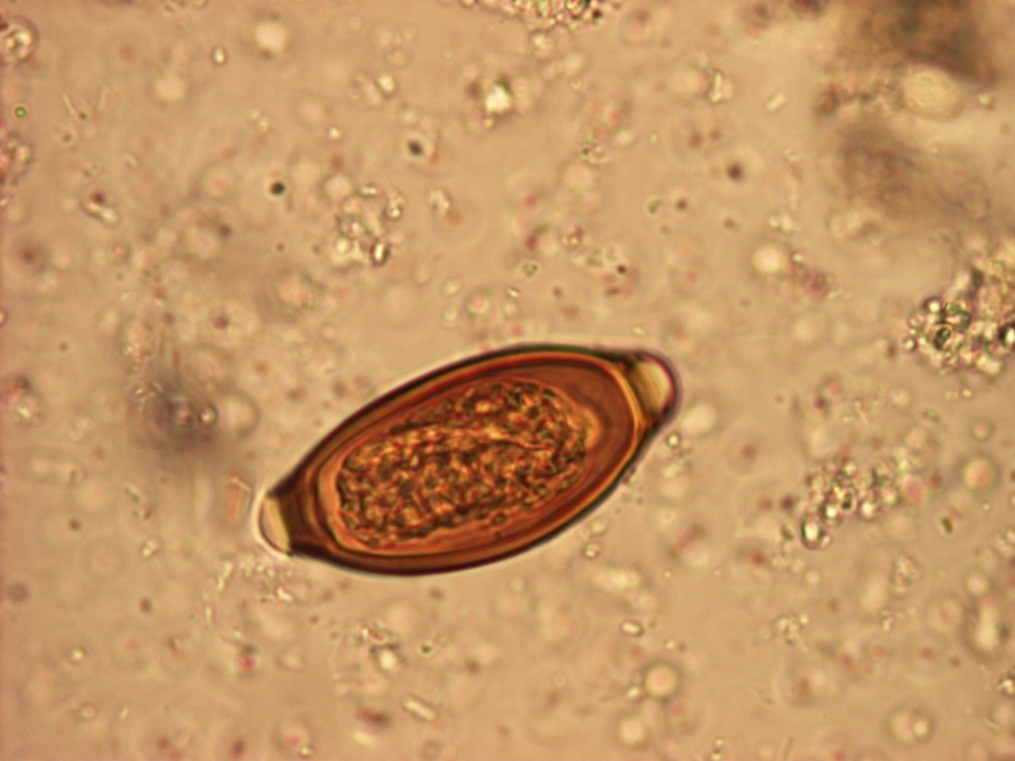 Trichrius trichura eggs
Trichrius trichura adult worm
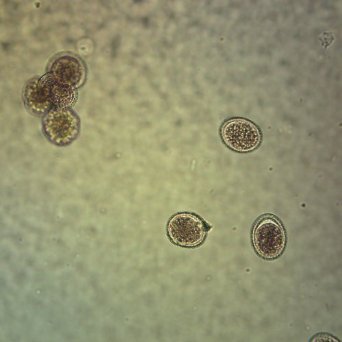 Ascaris eggs
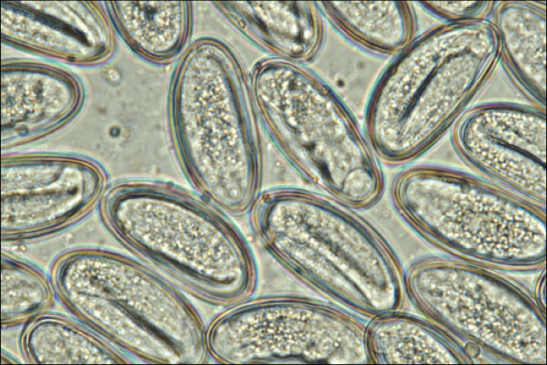 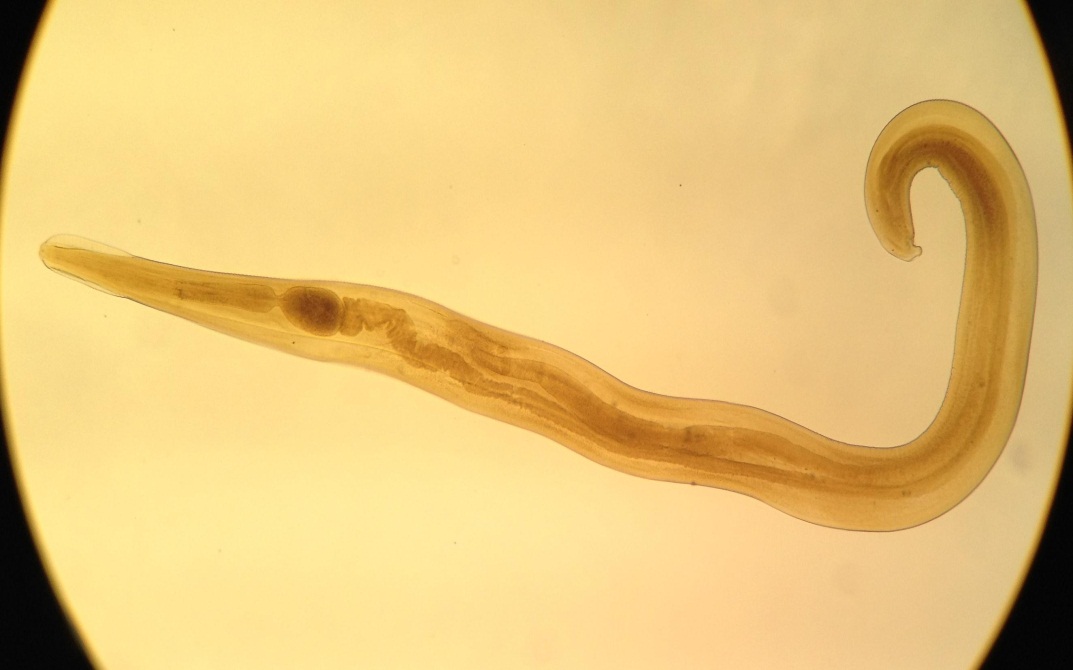 Entrobius vermicularis adult worm and eggs
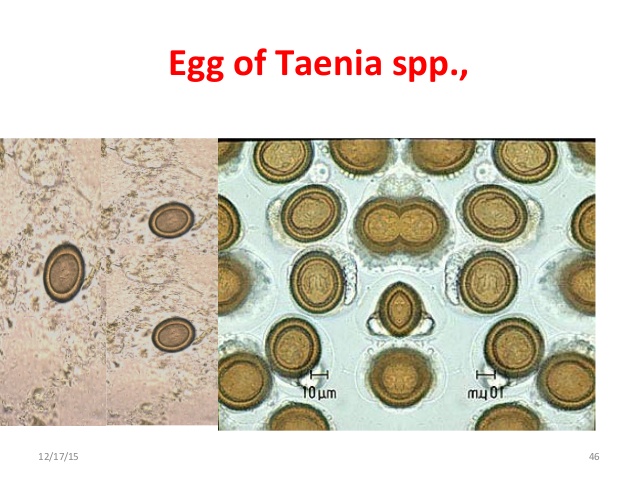 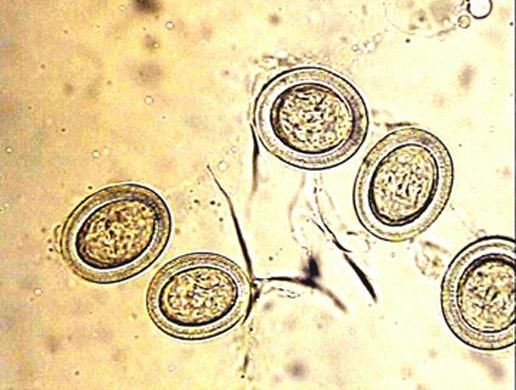 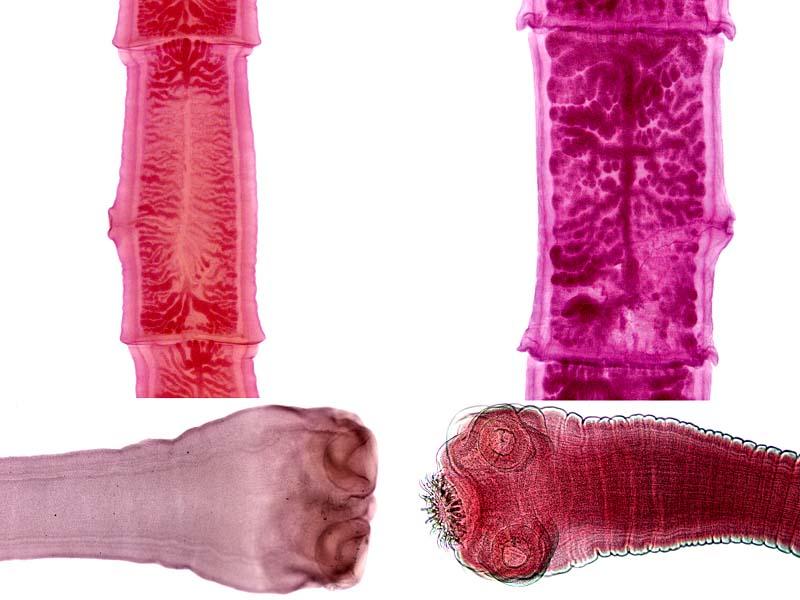 Taenia solium scolex and proglottids
Taenia saginata scolex and proglottids
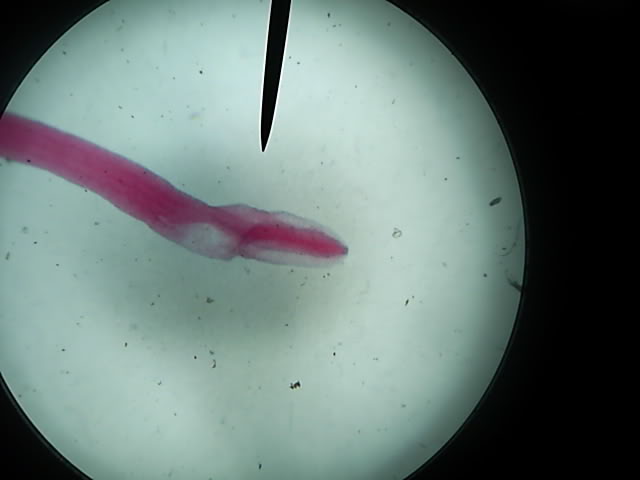 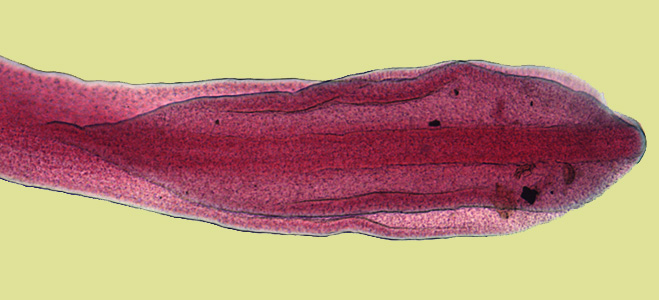 Diphyllobothrium latum scolex
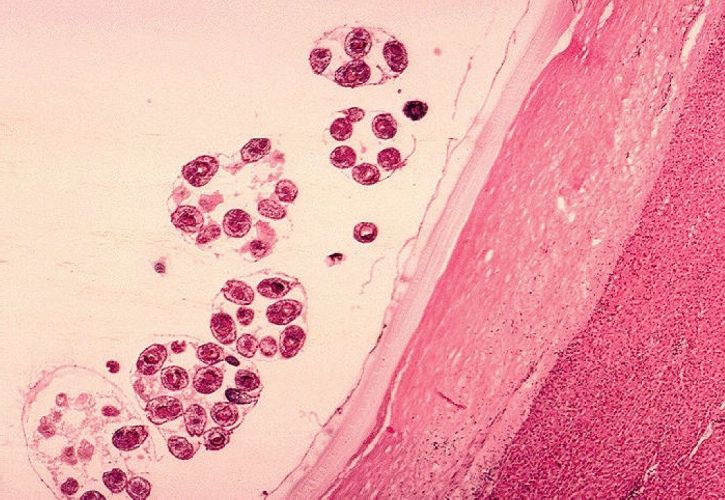 Echinococcus granulosus hydated cysts
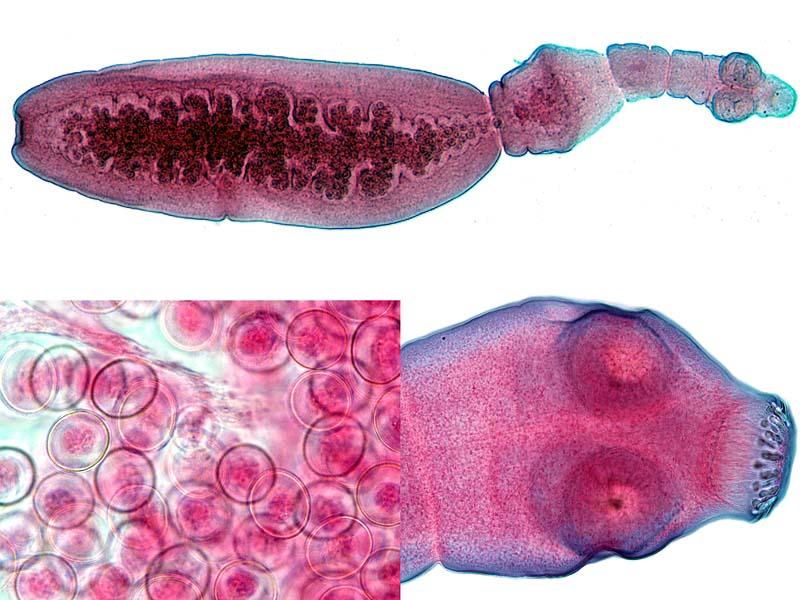 Echinococcus granulosus adult worm
Echinococcus granulosus scolex and eggs
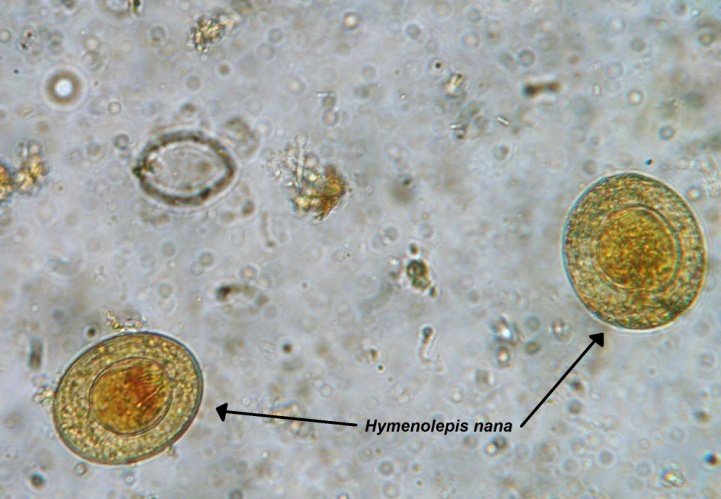 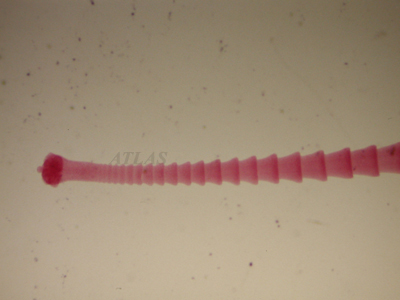 Hymenolepis nana proglottids
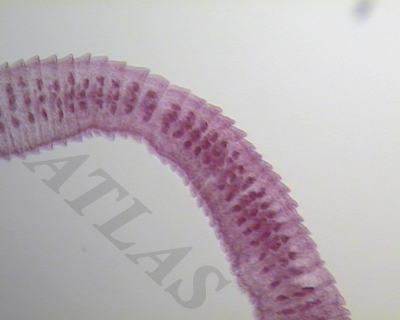 Hymenolepis nana eggs
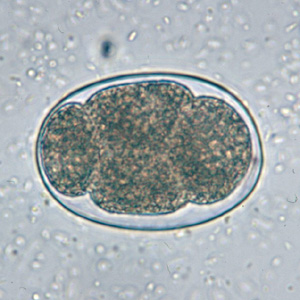 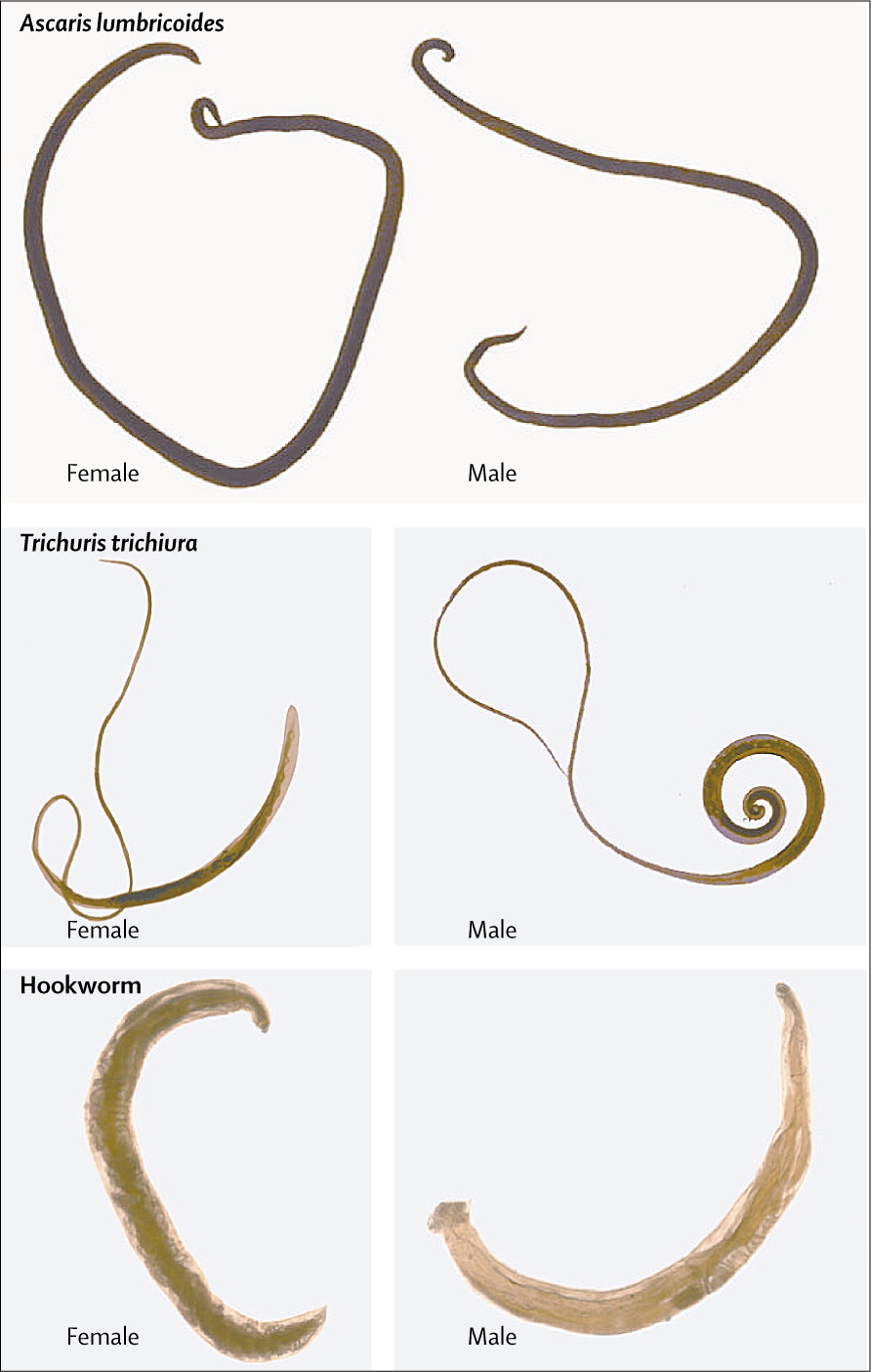 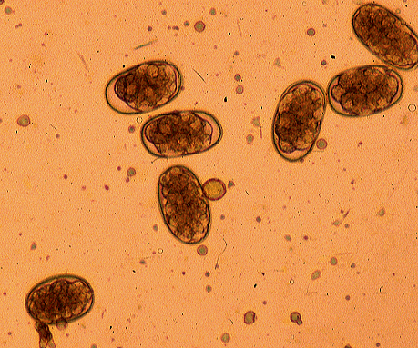 Necator americana adult
Necator americana egg
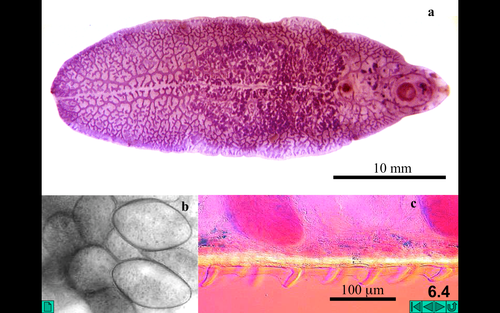 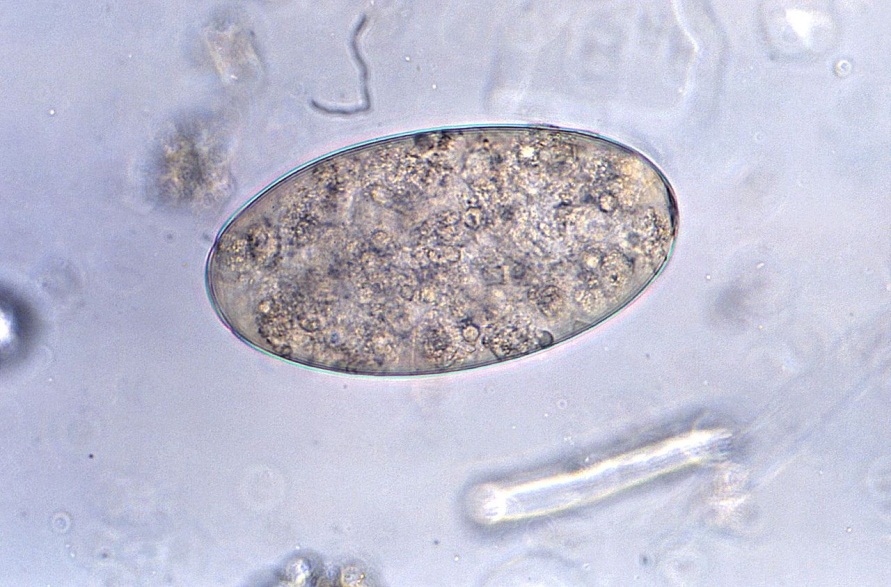 Fasciola hapatica adult worm
Fasciolopsis buski egg